Conoce acerca de la creación del Seguro Opcional, según lo establecido en la Ley de Tarjetas de Crédito


Ley de Tarjetas de Crédito
Decreto Número 2-2024
Artículo 23
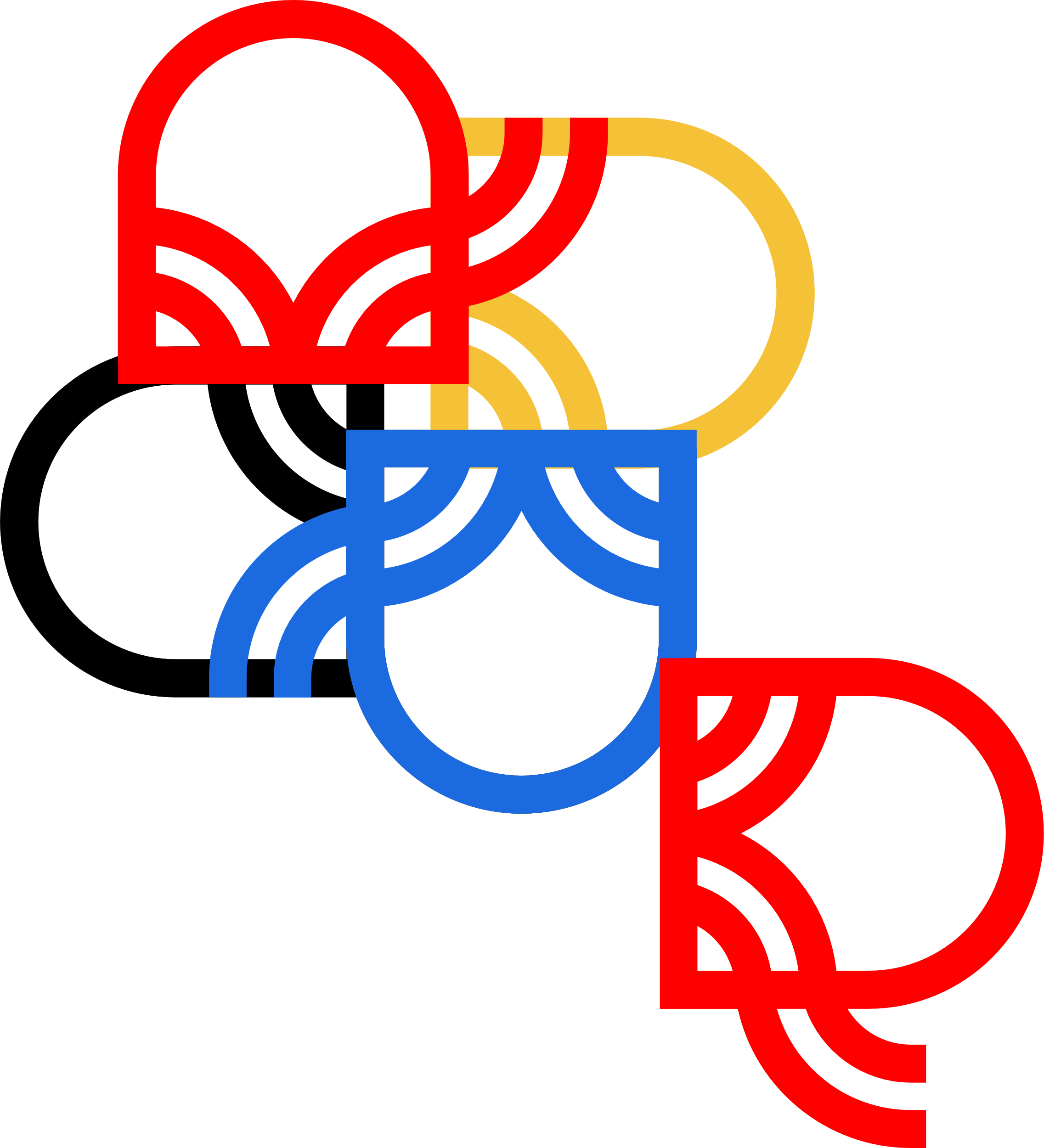 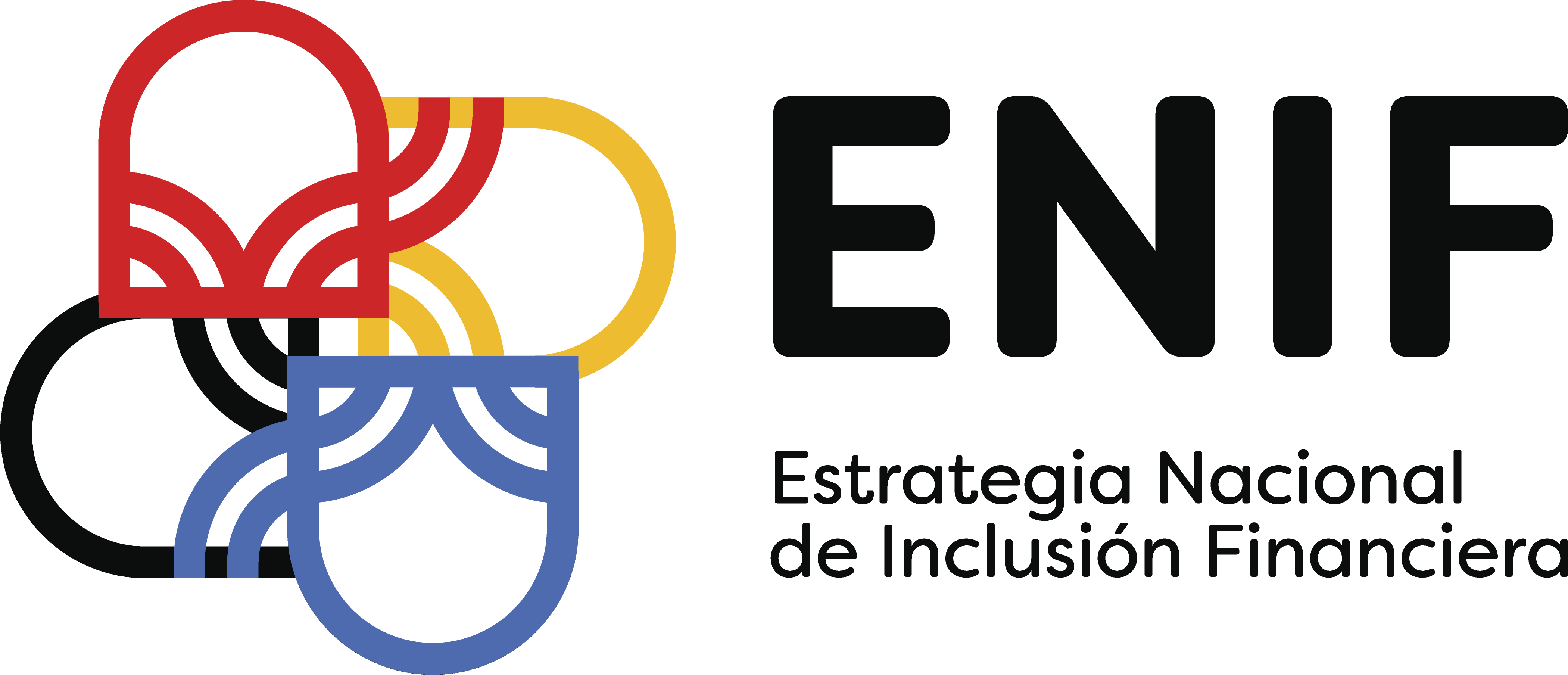 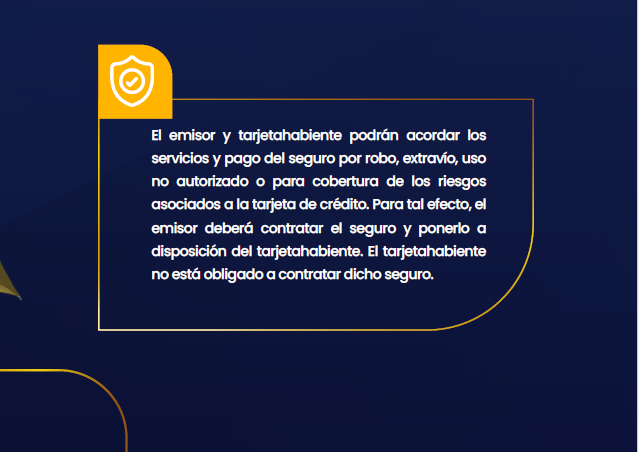 Seguro Opcional
(Art. 23 - Ley de Tarjetas de Crédito)
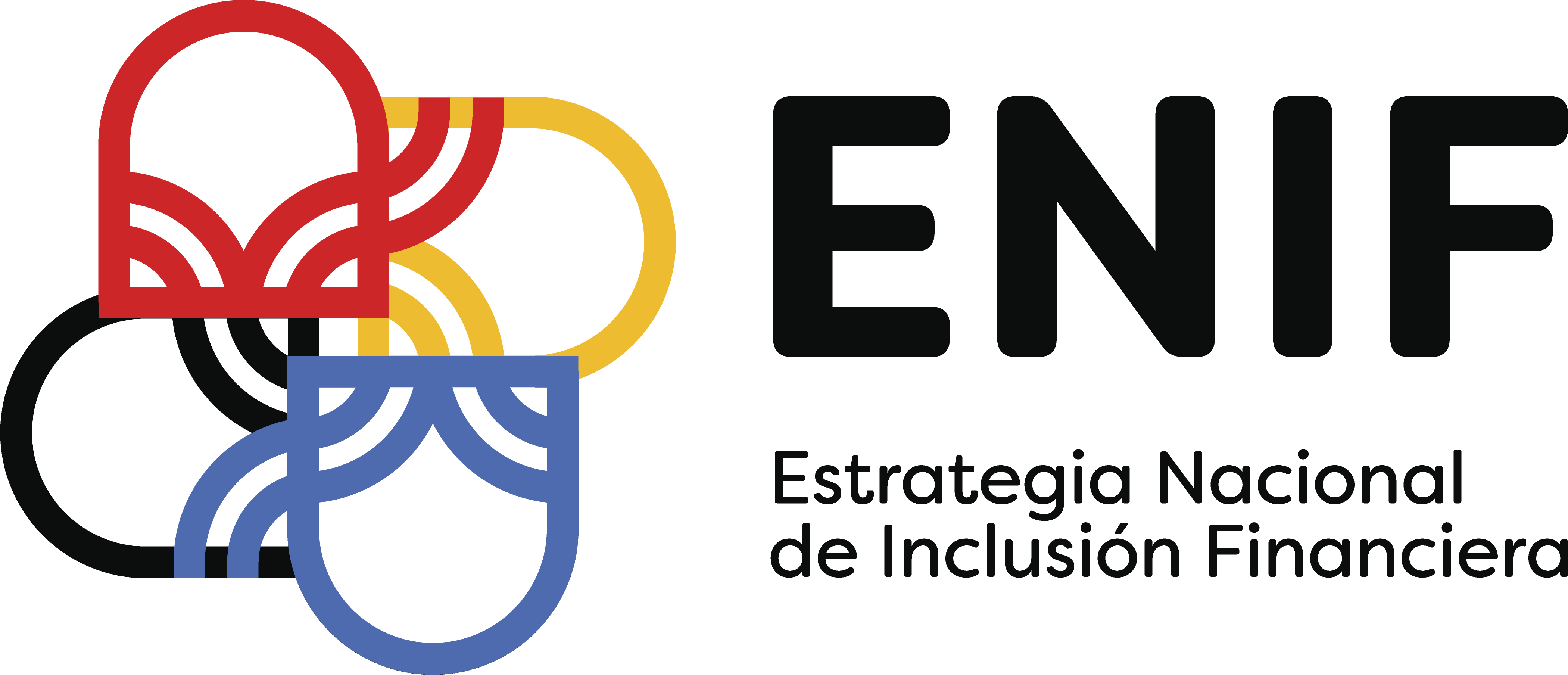 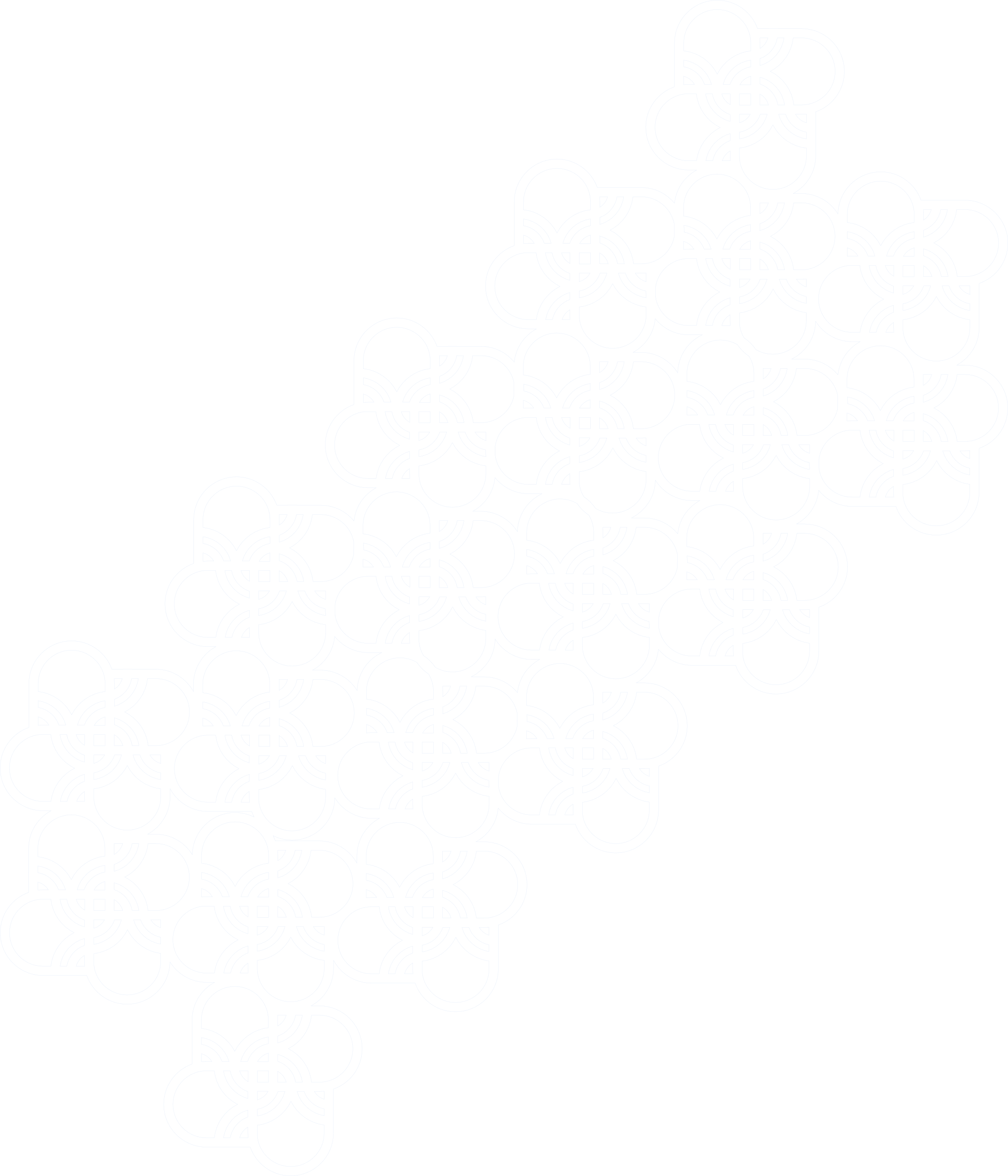 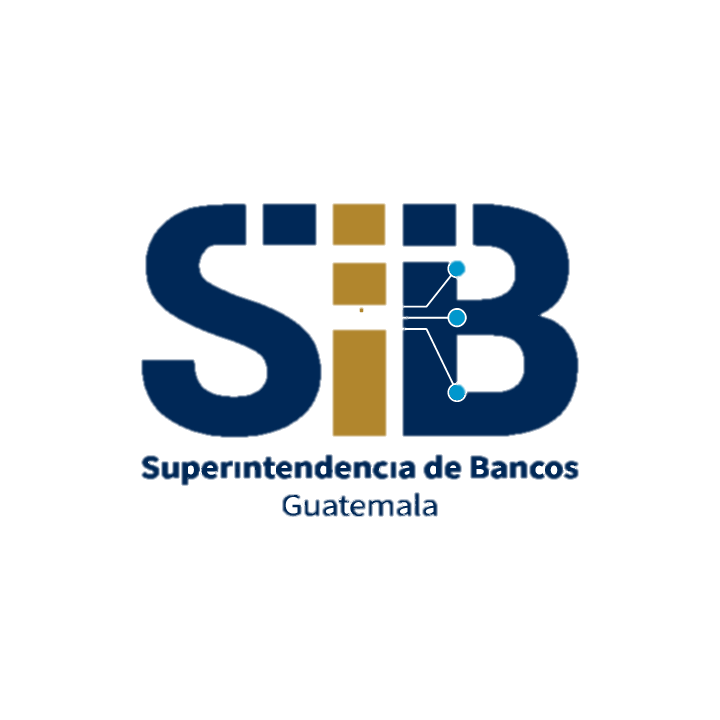 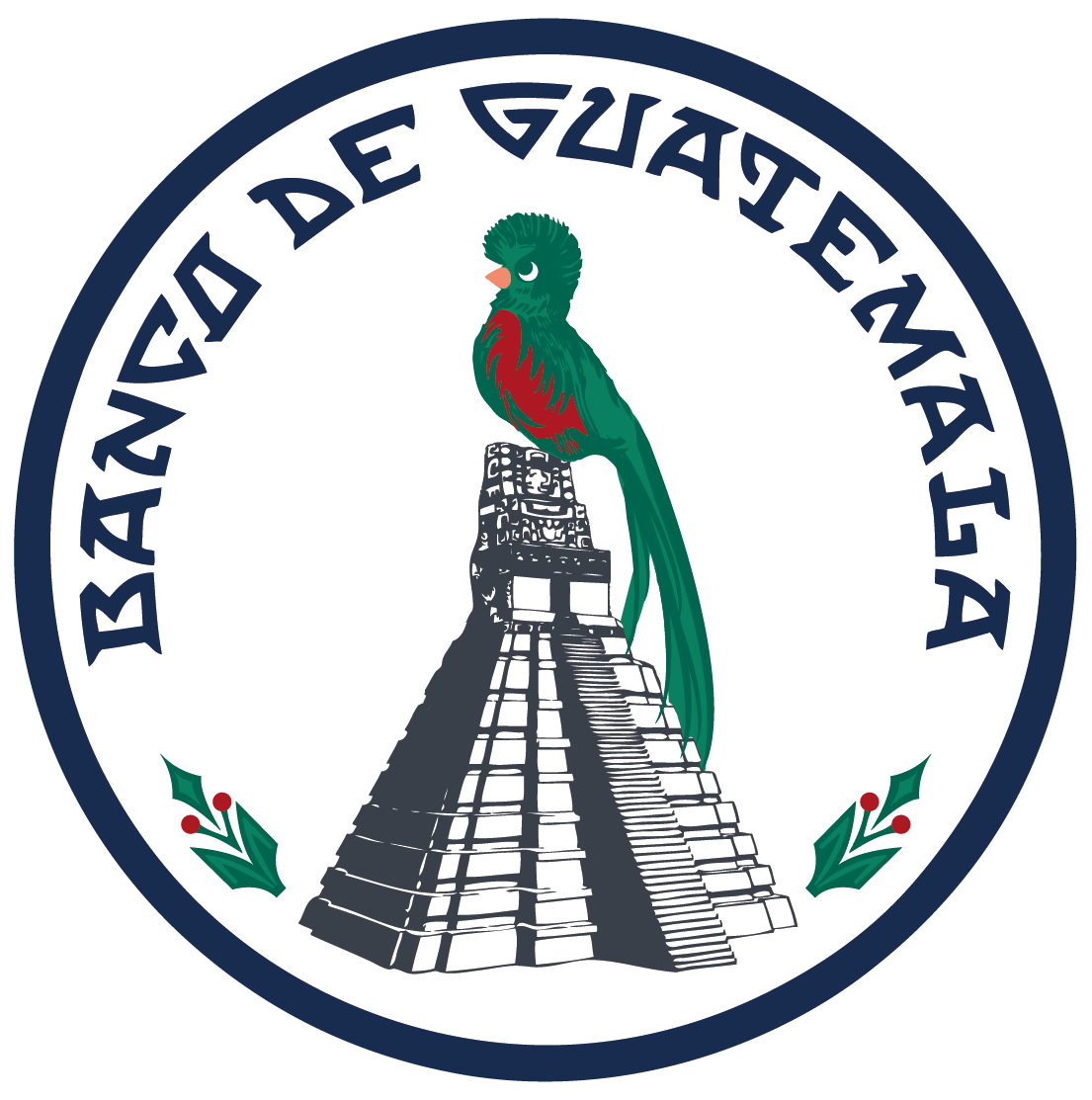 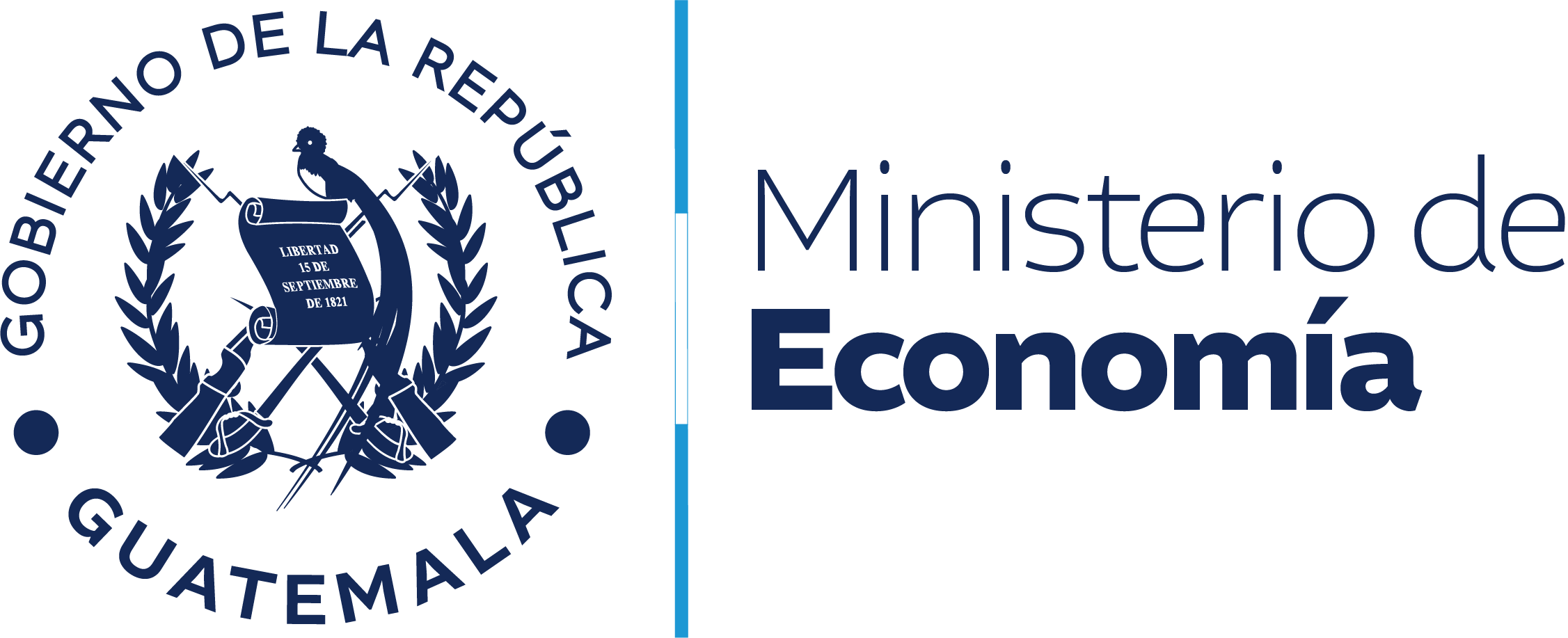 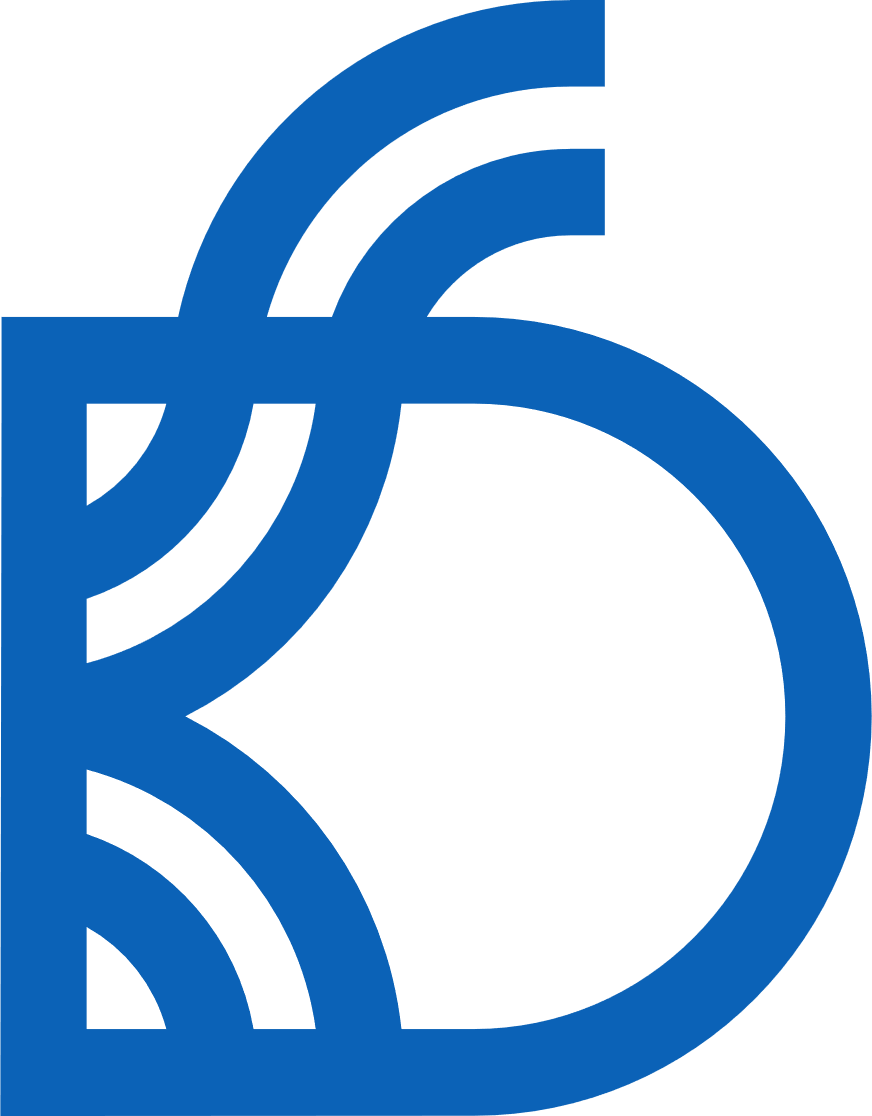 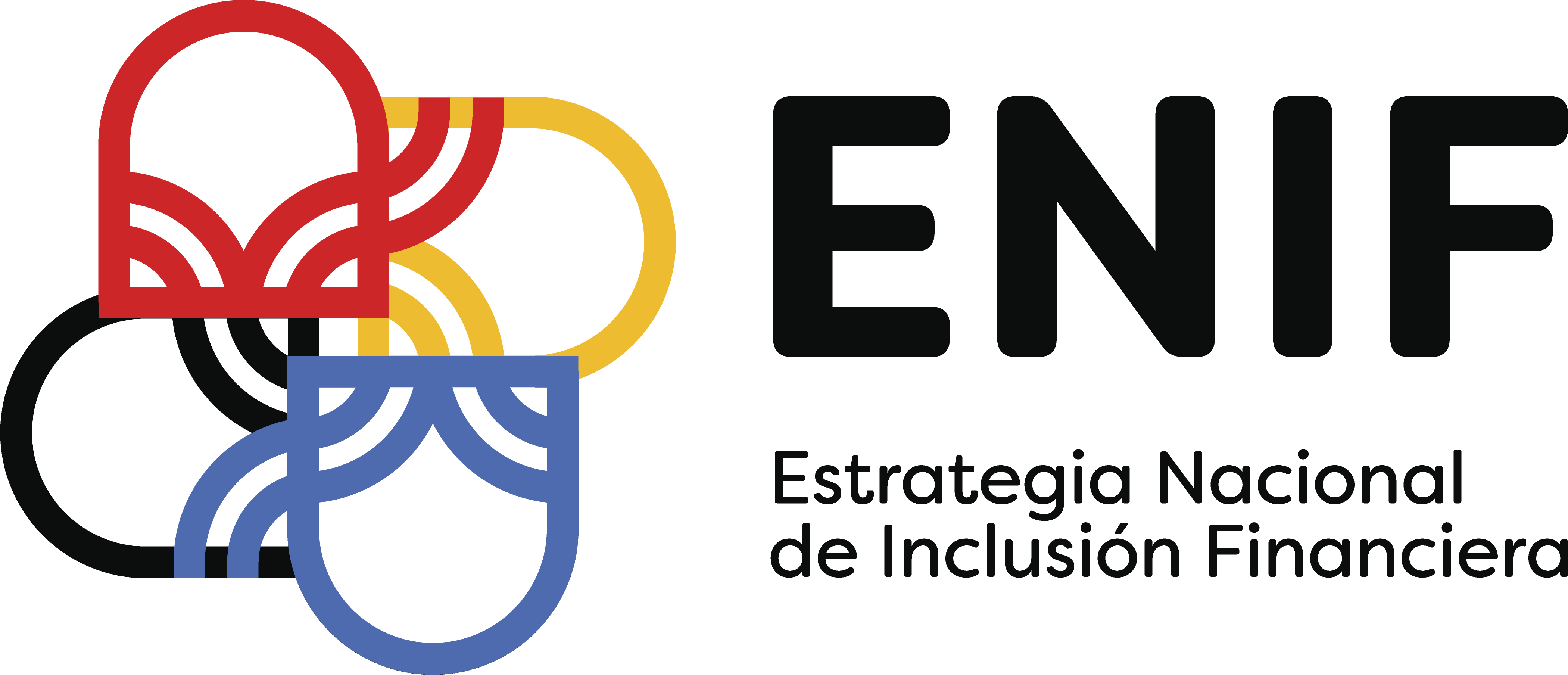